Unit6
Touch your head
WWW.PPT818.COM
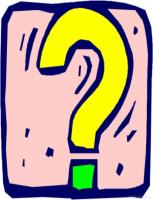 Which body part is the most important?
哪个身体部位是最重要的？
head
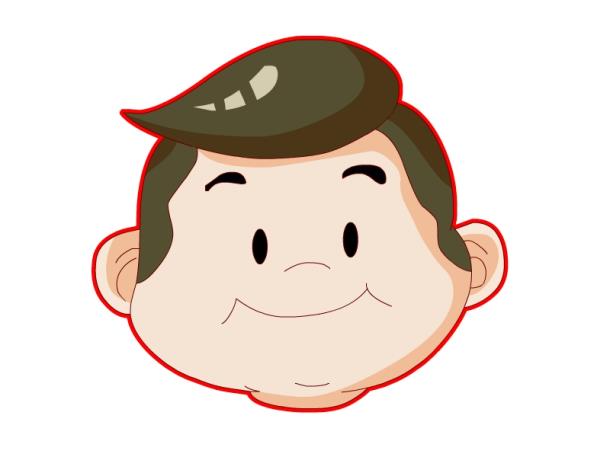 No head, be dead
hand
hair
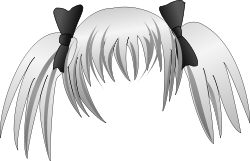 Listen and choose
(   )a.nose  b.face  c.hand
(   )a.face  b.head  c.hand
(   )a.head  b.hand  c.hair
(   )a.head  b.hand
eye
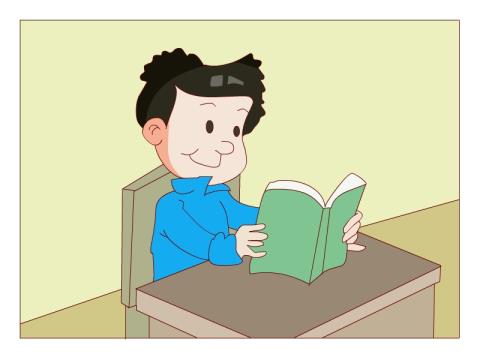 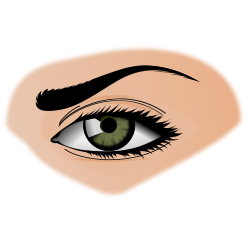 ear
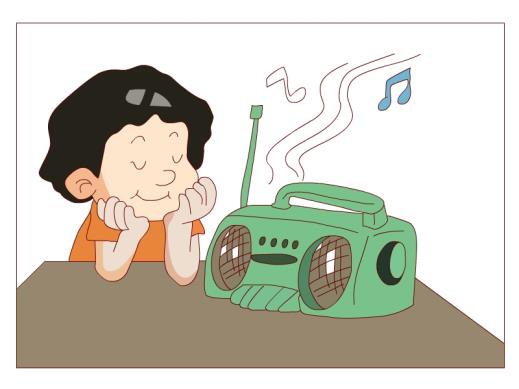 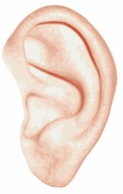 arm
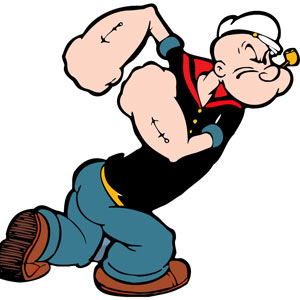 every body part is important！
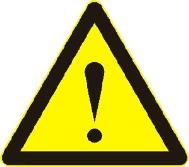 注意安全
Game Time
Let’s play a game, OK?
What’s missing？
ear
mouth
eye
hand
body
Show time
My body
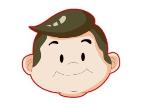 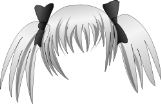 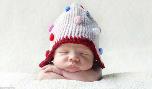 Head, hair, face.
Eye, ear, nose.
Hand, arm, mouth.
————-——————
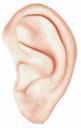 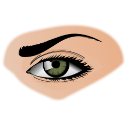 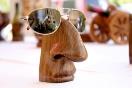 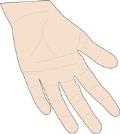 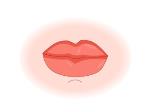 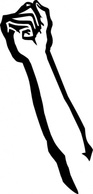 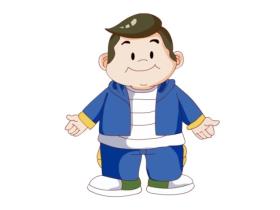 Simon says：
Touch your…
Jiamin and his friends
Play a game
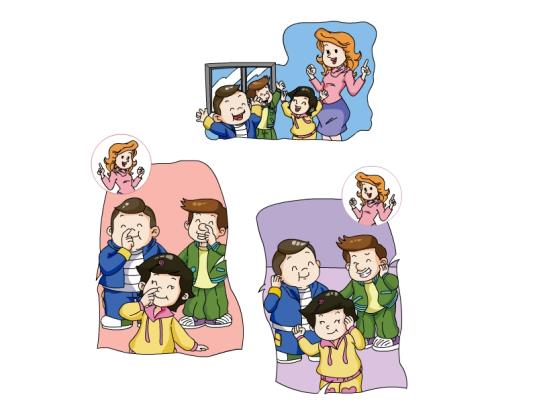 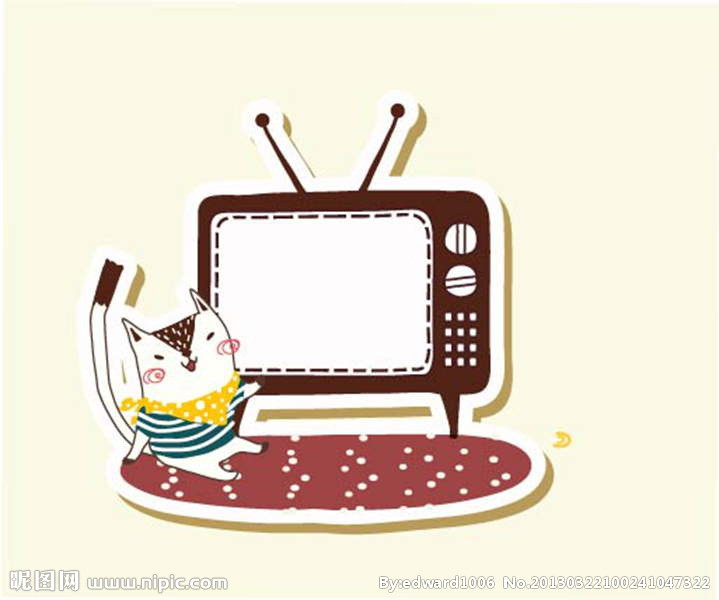 Who is wrong? Why?
Let’s watch
What do we learn today？今天我们学到了什么？
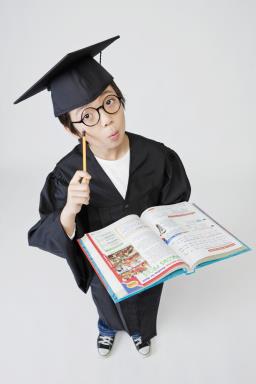 homework
1.听课文录音3次，跟读并背诵课文。
2.完成活动手册unit 6的单词抄写(P62)。
3.给爸爸妈妈表演“my body”。